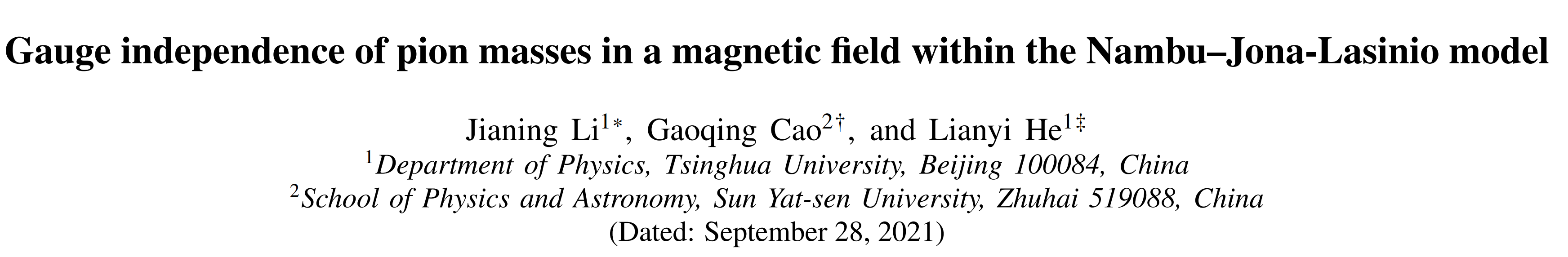 Arxiv number: 2009.04697
- Imaginary time method -
the imaginary-time correlation function for a mesonic state
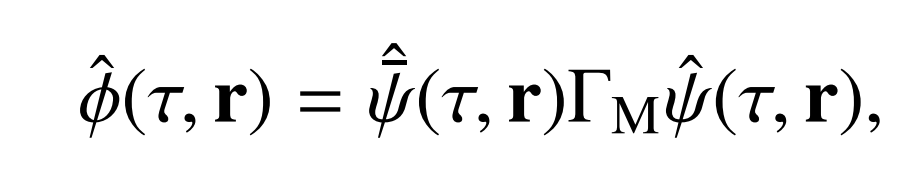 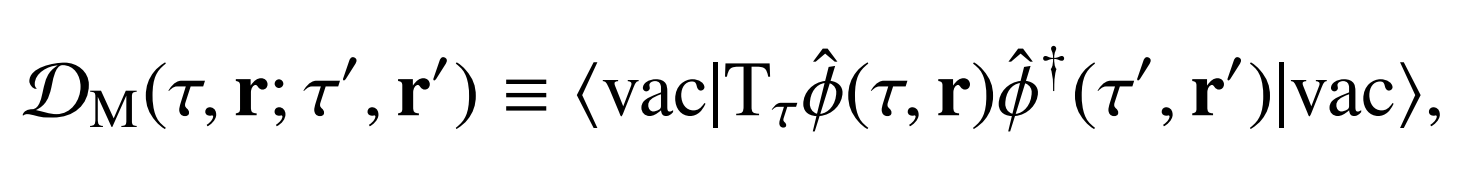 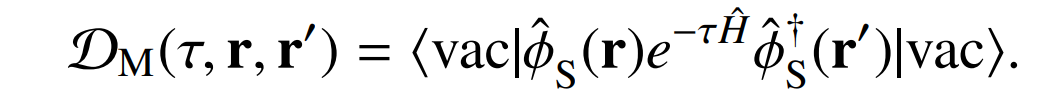 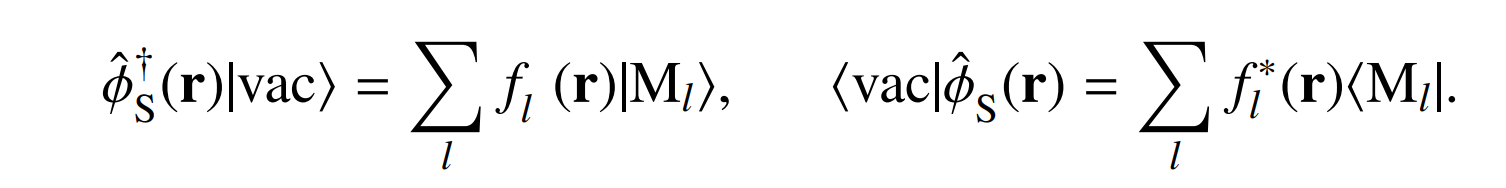 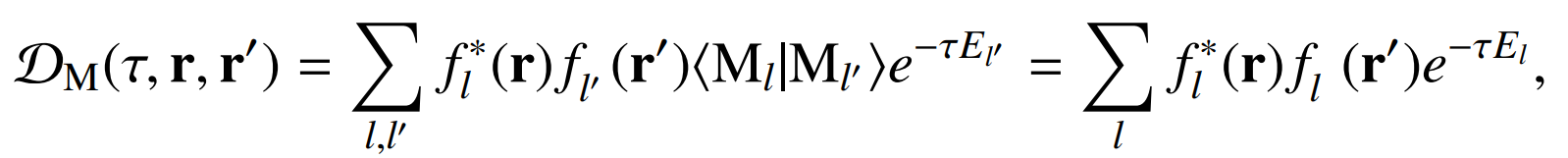 - Imaginary time method -
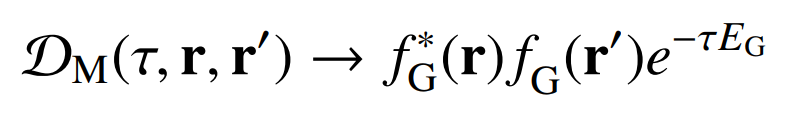 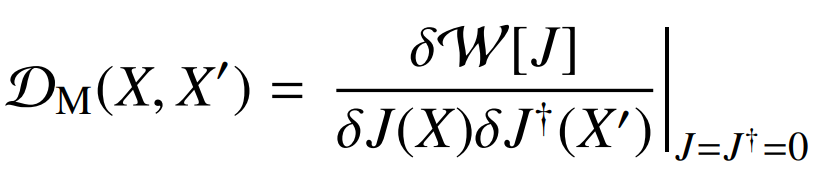 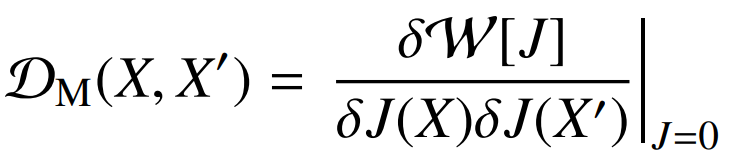 for neutral pion.
for charged pions;
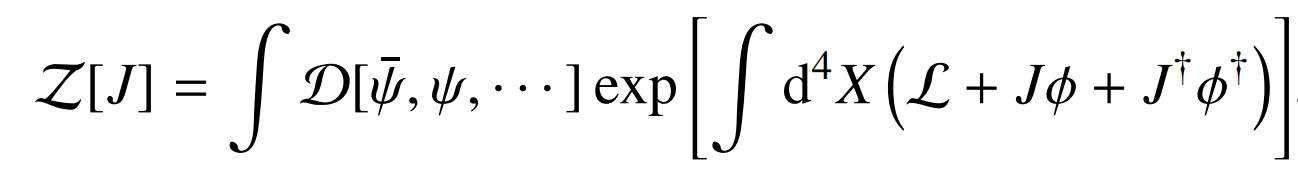 - Imaginary time method -
The Lagrangian of two flavor NJL model
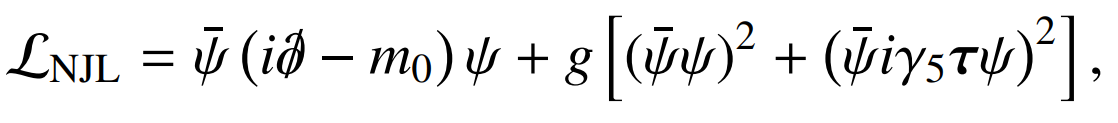 When a uniform magnetic field is introduced, the vector potential is chosen as
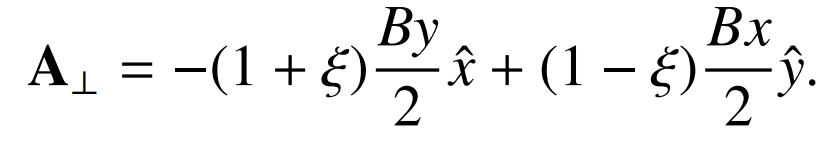 The action reads
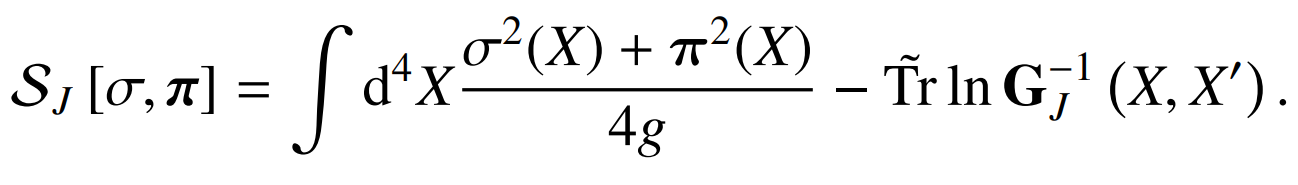 For charged pion, the inverse of quark propagator
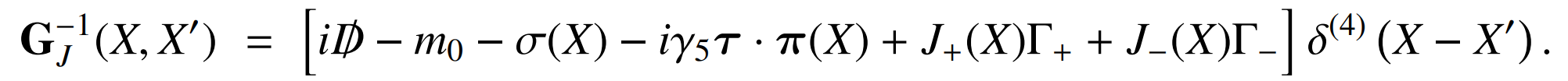 and for neutral pion,
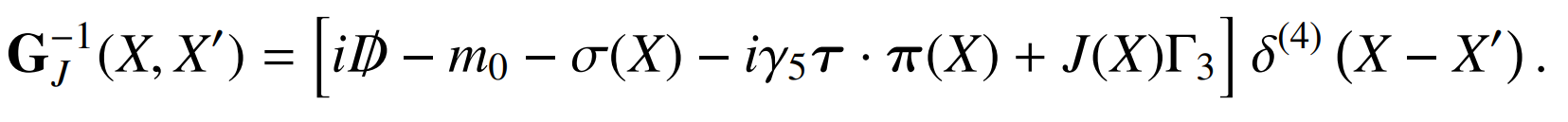 - Imaginary time method -
In mean field approximation,
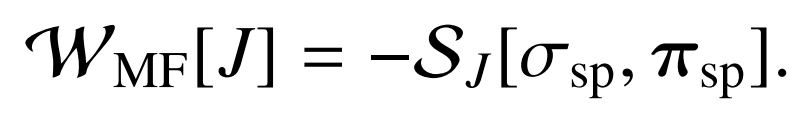 the saddle point value
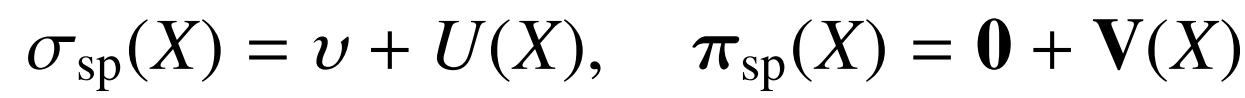 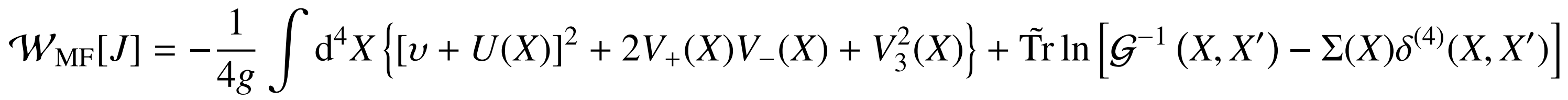 J-dependent part
Using the derivative expansion
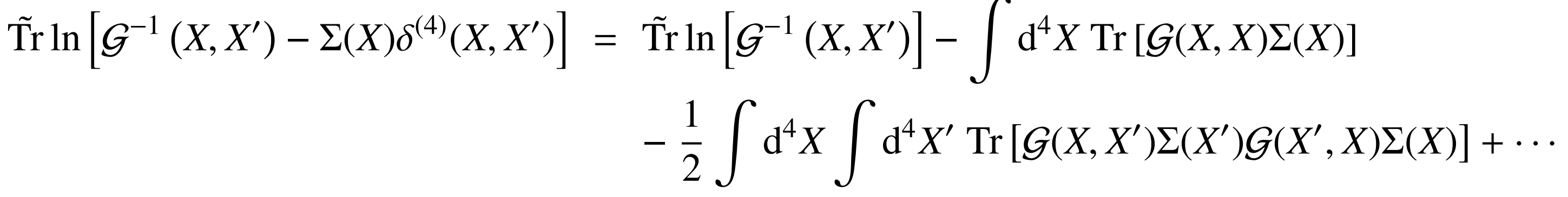 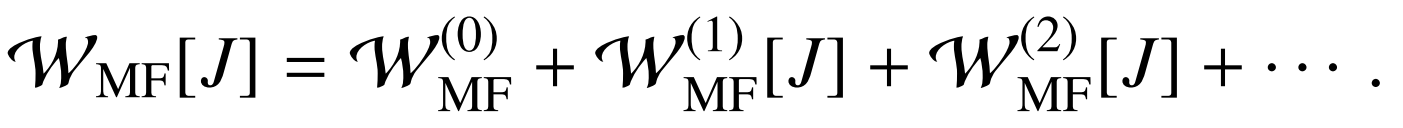 - Neutral pion -
For neutral pion,
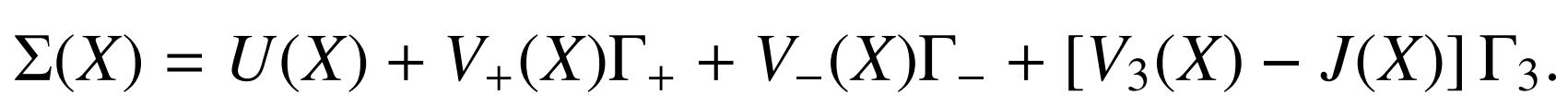 and the propagator for quarks
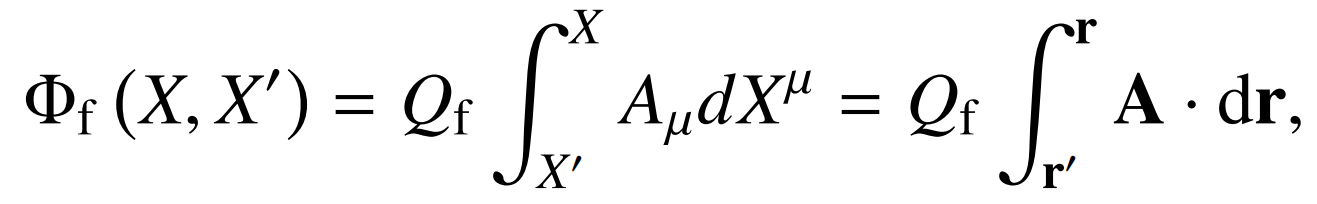 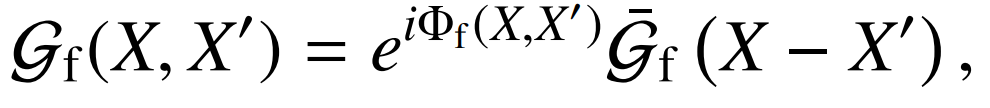 Schwinger phase
Schwinger phase is gauge dependent and breaks the translation invariance, while the remaining part is gauge and translational independent.
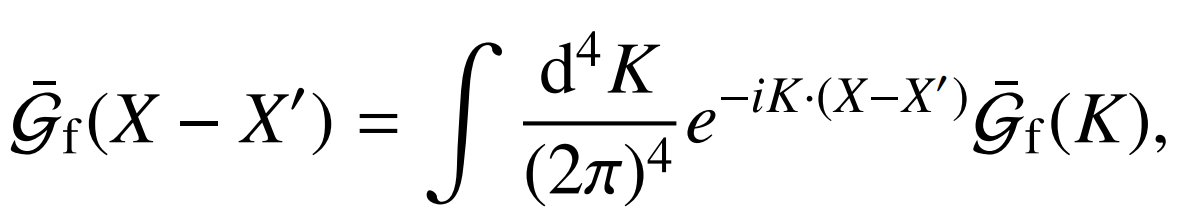 - Neutral pion -
For neutral pion,
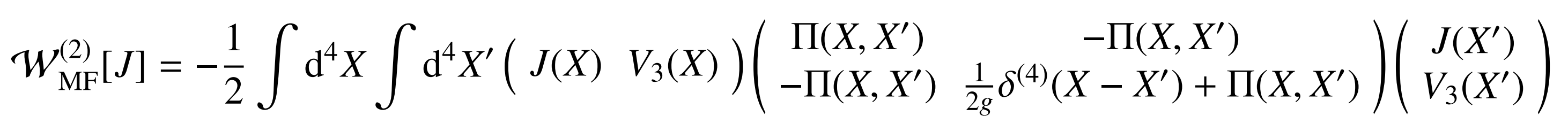 with the quark bubble
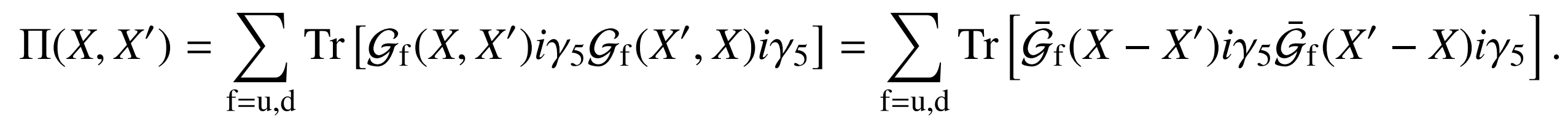 For neutral pion, Schwinger phase cancels, and after the Fourior transformation
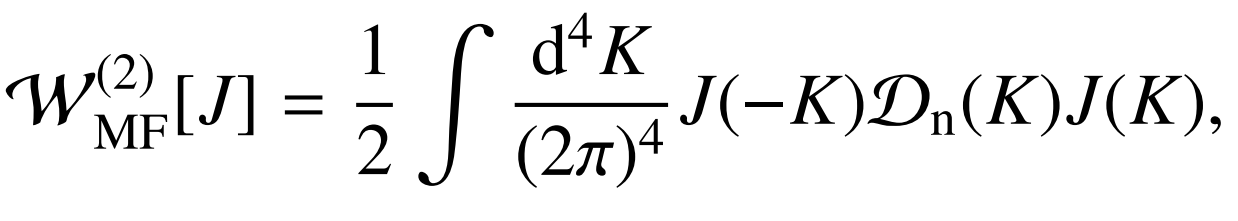 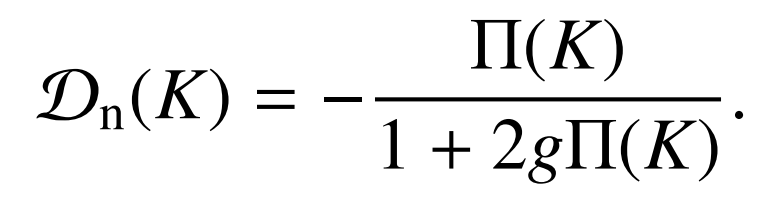 with
For comparison, the pole mass obtained from RPA is also shown
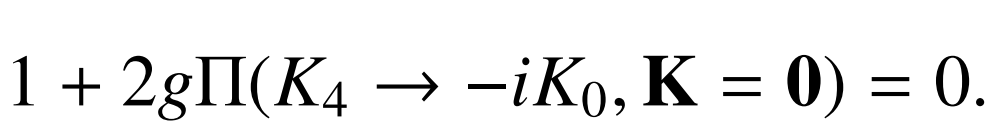 - Neutral pion -
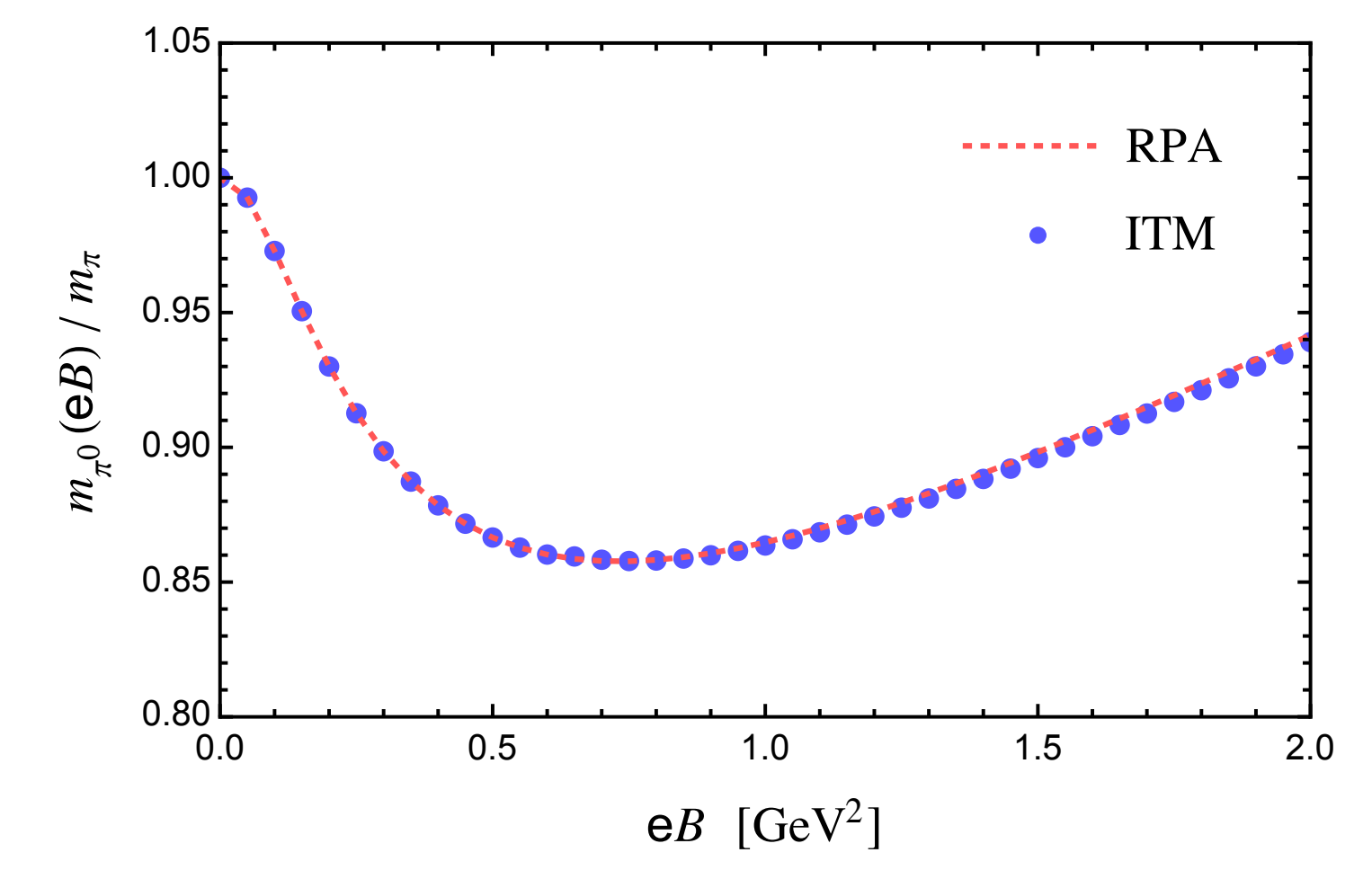 - Charged pions -
For charged pions,
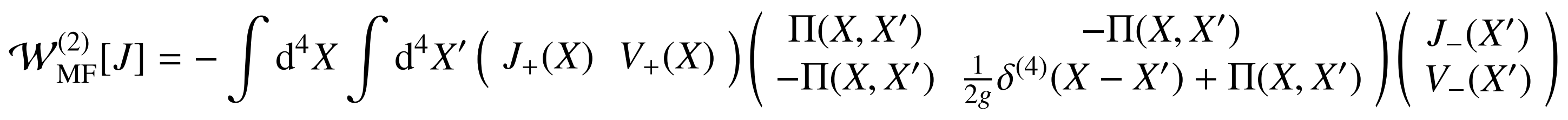 with the quark bubble
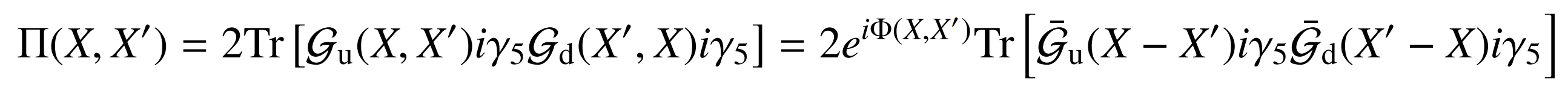 The Schwinger phase takes the form
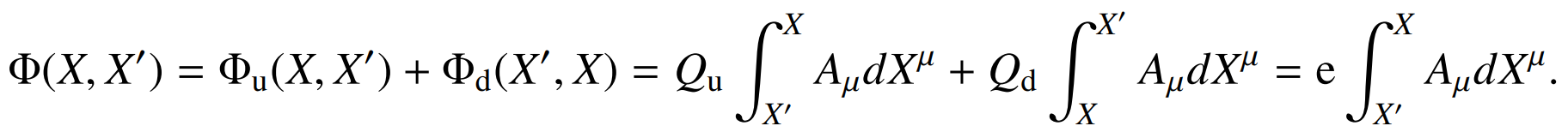 The correlation function is given by
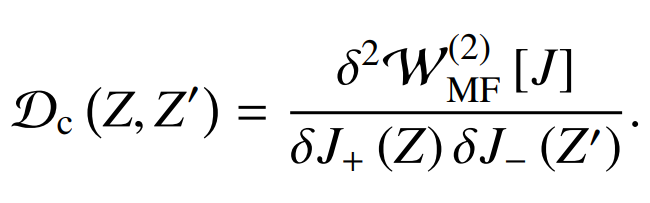 - Charged pions -
To separate the Schwinger phase, we define the following reduced generating functional
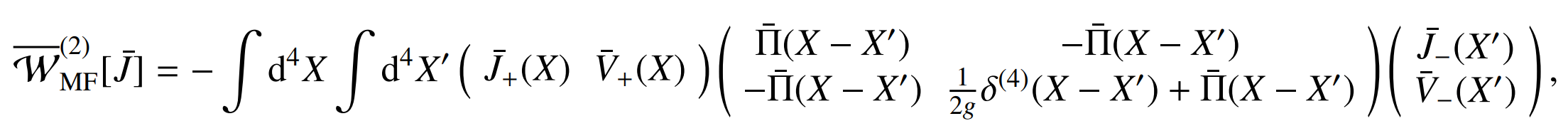 with the reduced polarization function
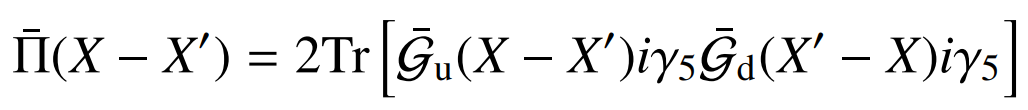 and the reduced sources are given by
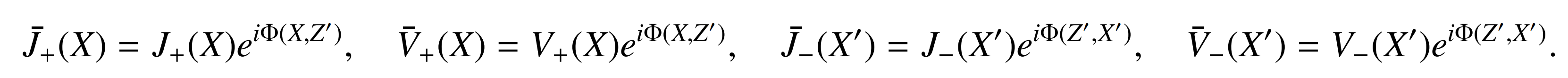 - Charged pions -
It can be proven that
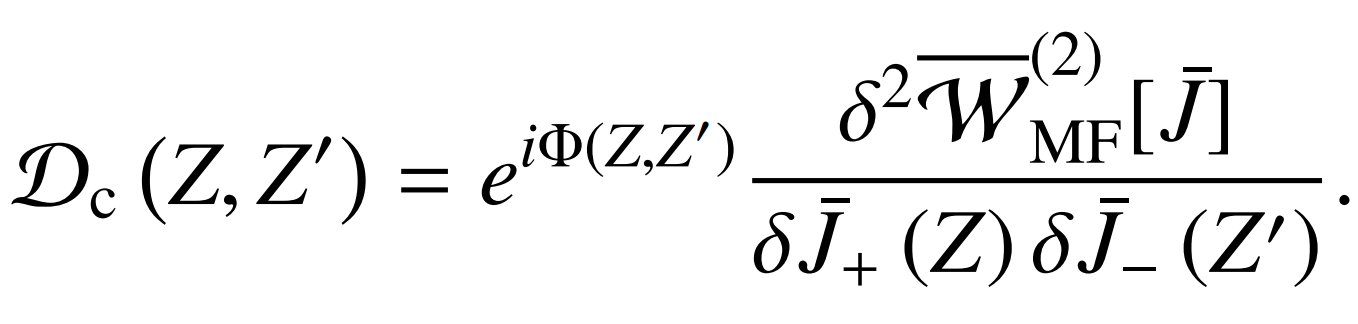 The contribution of Schwinger phase has been extracted!
Follow the similar procedure as in neutral pion case:
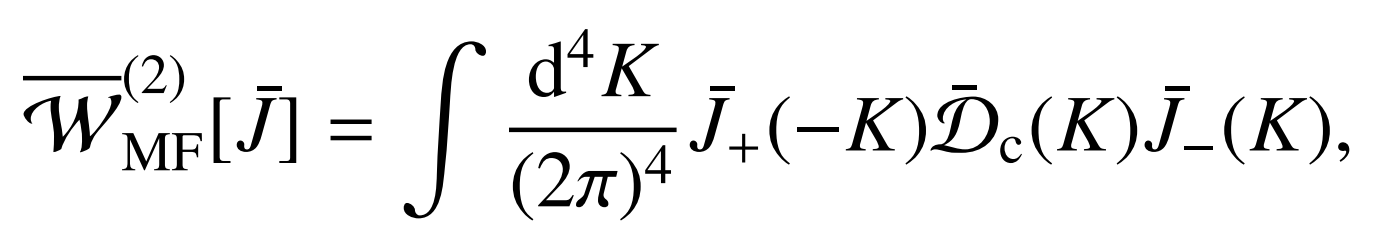 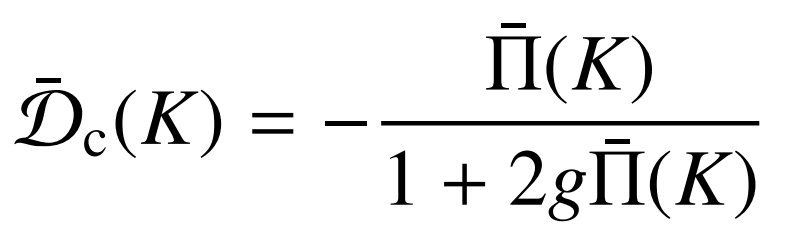 The full correlation function of charged pions reads
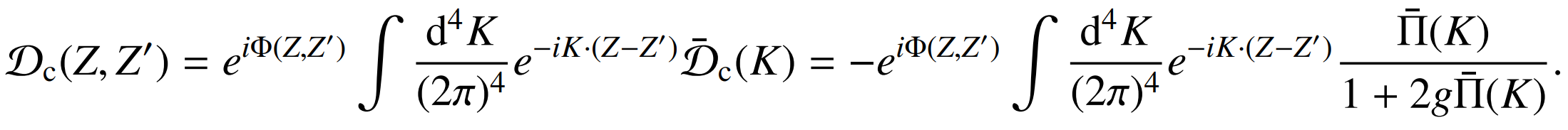 Integrating the correlation function out in the coordinate space
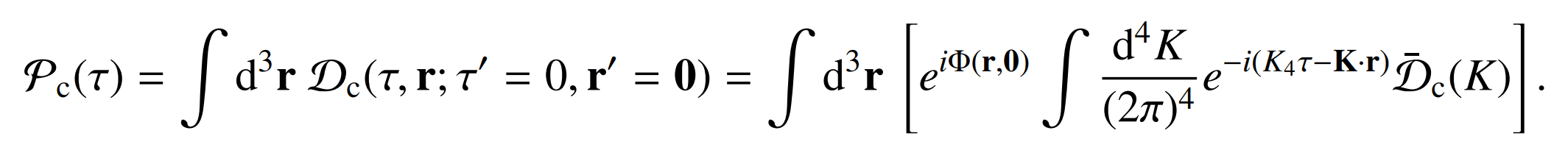 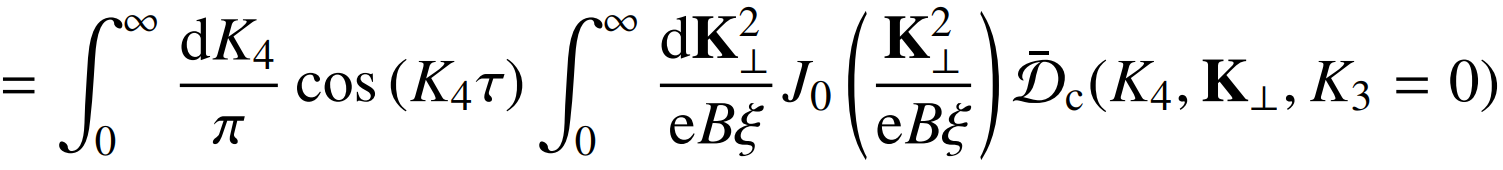 - Charged pions -
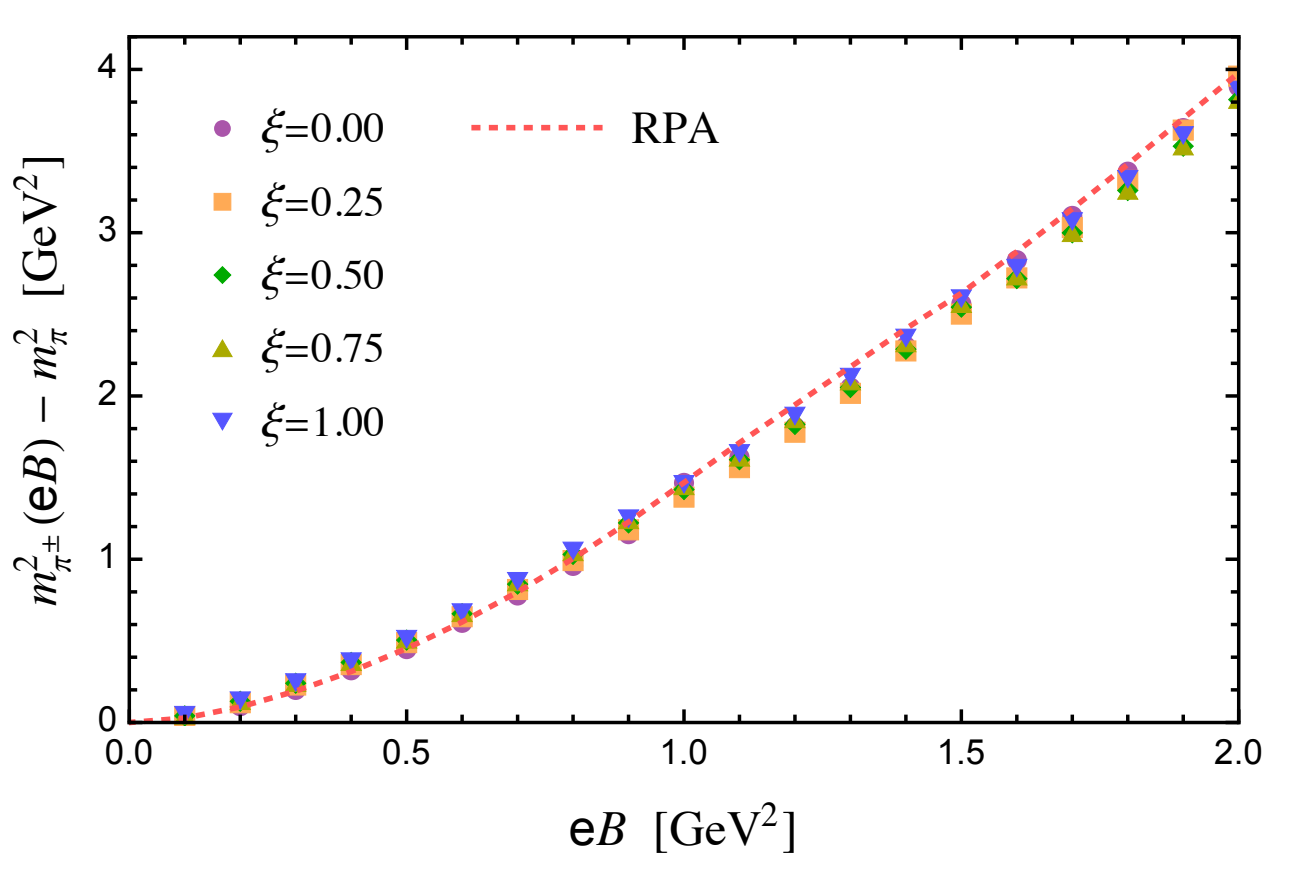